Семинар для педагогов и специалистов ДОУ
Формирование звуковой культуры речи у детей дошкольного возрастав условиях ДОУ с учетом ФГОС ДО
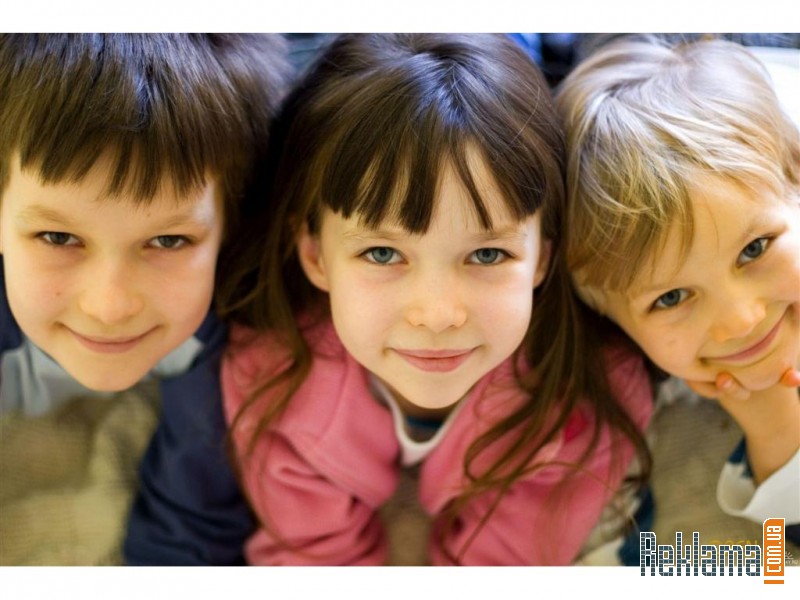 Цель:
Повысить уровень компетентности педагогов и специалистов ДОУ с целью эффективности педагогического воздействия при  формировании звуковой культуры речи и профилактики речевых нарушений у дошкольников с учетом ФГОС ДО.
Задачи:
Расширение знаний педагогов и специалистов ДОУ по формированию звуковой культуры речи у дошкольников.
Ознакомление педагогов и специалистов ДОУ с особенностями усвоения детьми звуковой стороны речи на разных возрастных этапах (от 2 до семи лет), основными задачами, содержанием и методикой работы.
В соответствии с ФГОС образовательная область “Речевое развитие” включает в себя:
овладение речью как средством общения и культуры,
обогащение активного словаря,
развитие связной, грамматически правильной диалогической и монологической речи,
развитие речевого творчества,
развитие звуковой и интонационной культуры речи, фонематического слуха и т.д.
Речь — это важнейшее достижение человека, которое позволяет общаться с помощью слов, звуков и других элементов языка.
Культура речи — это умение правильно, т. е. в соответствии с содержанием излагаемого, с учетом условий речевого общения и цели высказывания, пользоваться всеми языковыми средствами (звуковыми средствами, в том числе интонацией, лексическим запасом, грамматическими формами).
Звуковая культура речи является составной частью общей речевой культуры. Она охватывает все стороны звукового оформления слов и звучащей речи в целом:
ФОРМИРОВАНИЕ ПРАВИЛЬНОГО ЗВУКОПРОИЗНОШЕНИЯ  У РЕБЕНКА
В процессе  формирования у детей звуковой культуры речи  воспитатель решает задачи
Реализация задач формирования  звуковой культуры речи осуществляется по двум основным направлениям:
Работа по формированию звуковой культуры речи проводится в различных формах:
Методика организации и проведения НОД по воспитанию звуковой культуры речи
НОД  формированию звуковой культуры речи проводится 1 раз в месяц в конце месяца.  Также включается как часть во все речевые занятия, также в музыкальные занятия. 
На занятии решается несколько задач, ведущей является  работа по правильному произношению, выработке дикции, развитию фонематического восприятия. Воспитатель подбирает игры и упражнения, которые  могут одновременно  использоваться для развития фонематического восприятия, голосового аппарата,  речевого дыхания, выработке умеренного темпа речи, развития интонационной выразительности речи.
НОД обычно начинается 
со знакомства со звуком: уточняется его артикуляция, правильность произношения (в старшем возрасте работа направлена на устранение недостатков речи),
затем  проводятся  игры и упражнения  на умение узнавать  и слышать знакомый звук в словах и слогах,
 далее идет закрепление звука   в произношении чистоговорок, скороговорок, загадок, небольших стихотворений и т.д.
Воспитатель  на НОД обращает внимание на дикцию,  интонационную выразительность речи, скорость,  темп, силу голоса,   правильность произношения звуков.
Режимные моменты
Формирование звуковой культуры речи детей в  возрастных группах воспитателями ДОУ
 с учетом ФГОС ДО
Работа по  воспитанию у детей младшего дошкольного возраста звуковой культуры речи
Основной задачей воспитания звуковой культуры речи у детей третьего года жизни является обучение их правильному произношению звуков, отчетливому и внятному произнесению слов. Поэтому большая часть заданий должна быть направлена на уточнение и закрепление правильного произношения звуков, которые следует давать в определенней последовательности, с учетом их артикуляционной трудности. В этом возрасте уточняется произношение почти всех звуков русского языка, кроме группы шипящих ([ш], [ж], [ч'], [щ']) и звуков [л], [р]. На занятиях по развитию речи и в повседневном общении воспитатель приучает детей ясно и отчетливо произносить слова, точно сохраняя в них слоговую структуру. 
важной задачей воспитания звуковой культуры речи является развитие у детой слухового восприятия, нужно научить детей внимательно вслушиваться в речь окружающих, то есть развивать слуховое восприятие.
Следующая задача воспитателя научить детей регулировать громкость голоса, то есть развивать голосовой аппарат, голосовой аппарат детей третьего года жизни еще недостаточно окреп, малыши не всегда могут правильно им пользоваться, часто говорят тихо (или, наоборот, крикливо), не умеют понижать голос до шепота, когда этого требует обстановка.
Задача воспитателя заключается в том, чтобы научить малышей свободно, долго и плавно производить выдох через рот, как известно, речевое дыхание обеспечивает правильное произношение звуков, слитное и плавное произнесение слов и фраз. Для произношения ряда звуков ([в], [ф], [с], [з] и др.) требуется не только нормальное прохождение воздушной струи, но и достаточной силы выдох. У детей третьего года жизни выдох, как правило, ослаблен, укорочен.
Первая младшая группа (от двух до трех лет).
К концу  года дети 1 младшей группы должны:
правильно произносить все гласные звуки, согласные [м], [п], [б], [в], [т], [д], [н], [к], [г], [х], [й], [с'], [з'], а дети старшей подгруппы также и звуки [с], [з]); 
должны чисто и ясно произносить слова с открытыми слогами типа Катя, бумага (без стечения согласных); 
уметь пользоваться голосовым аппаратом (громко отвечать на вопросы, произносить звукоподражания и слова с различной громкостью); 
обладать достаточно развитым слуховым восприятием (уметь различать на слух различные звукоподражания, далекие и близкие по звучанию, дифференцировать громкость их произнесения).
Вторая младшая группа (от трех до четырех лет).
Работа по  воспитанию у детей младшего дошкольного возраста звуковой культуры речи
На четвертом году жизни детей работа по воспитанию звуковой культуры речи продолжается:
Основной задачей  воспитания звуковой культуры речи, как и прежде, является работа над формированием правильного звукопроизношения, то есть упражнение в произношении тех звуков, уточнение и закрепление которых осуществлялось в первой младшей группе, но уже не в звуковых сочетаниях и простых словах, а в многосложных словах и фразах
В этом возрасте у дошкольников происходит дальнейшее укрепление артикуляционного аппарата: более координированными становятся движения мышц языка, губ, нижней челюсти, принимающих самое активное и.гул участие в звукообразовании, малыши начинают правильно произносить многие звуки родного языка, слова со стечением двух-трех согласных, в связи с укреплением мышц языка (кончика и средней его части) согласные звуки смягчаются реже (санки вместо сянки).
Не все дети 3-4 лет обладают способностью управлять своим голосовым аппаратом, то есть в зависимости от содержания высказывания менять  громкость, высоту голоса, темп речи. Задача развития голосового аппарата состоит в том, чтобы научить дошкольников в повседневном общении и на занятиях четко отвечать на вопросы, произносить звуки, звукосочетания, слова и фразы с различной громкостью.
Работа по  воспитанию у детей младшего дошкольного возраста звуковой культуры речи
4. Также остается задача развития слухового восприятия речевого слуха, воспитатель  продолжает учить детей вслушиваться в звучание звуков, слов, помогает им осознавать звуковую сторону слова, слышать в словах отдельные звуки.
 5. Речь еще не всегда бывает выдержанной в нужном темпе, интонационно выразительной, поэтому задача развития правильного темпа речи сводится к тому, чтобы научить детей говорить не спеша, менять скорость своей речи, пользоваться интонационными средствами выразительности. 
6. У детей четвертого года жизни более продолжительным становится выдох, они способны протяжно произносить гласные [а], [у], [и] в течение 35 сек. Задача выработки продолжительного выдоха (в качестве подготовительного упражнения для развития речевого дыхания) состоит в том, чтобы научить малышей долго и плавно производить через рот выдох, рационально расходовать воздух при произнесении изолированных звуков, на одном выдохе протяжно произносить гласные, некоторые фрикативные согласные ([в], [ф], [с], [з]).
7. В этом возрасте совершенствуется речевой слух, несмотря на то что в результате артикуляционных затруднений дошкольники еще не могут правильно произносить отдельные звуки, они понимают, что слово может звучать правильно или неправильно, но не в состоянии указать, какой звук произнесен неверно. Воспитатель продолжает учить детей вслушиваться в звучание звуков, слов, помогает им осознавать звуковую сторону слова, слышать в словах отдельные звуки.
К концу года дети 2  младшей  группы должны:
правильно и четко произносить гласные звуки “А”, “О”, “У”, “Ы”, “И” - изолированно, в словах и фразовой речи;
- правильно и четко произносить согласные звуки “М”, “Б”, “П”, “”Т”, “Д”, “Н”, “К”, “Г”, “Х”, “Ф”, “В”, “Л”, “С”, “Ц” - изолированно, в словах и фразовой речи;
- уметь произвольно регулировать силу голоса (громко — тихо), темп речи (быстро — медленно), речевое дыхание;
- использовать выразительные средства речи — темп и ритм, паузы, разнообразные интонации;
- понимать значение терминов “звук” и “слово”.
Средняя группа (от четырех до пяти лет) Задачи воспитания звуковой культуры речи у детей пятого года:
Правильно и четко произносить все звуки родного языка (уделять особое внимание сложным звукам: свистящим, шипящим, звукам [л] и [р]; отчетливо произносить слова и фразы);
Формировать навык умелого пользования интонационными средствами выразительности  (пользоваться умеренным темпом речи, менять громкость своего голоса с учетом содержания высказывания);
Формировать высокий уровень развития у дошкольников речевого слуха (повышать и понижать тон голоса, выделять во фразах отдельные слова и группы слов, правильно выдерживать паузы, выражать эмоционально-волевое отношение к произносимому);
Развивать речевое дыхание  (удлинять выдох, гласные звуки произносить в течение 3-7 секунд, произносить фразы, состоящие из большего количества слов);
Совершенствовать работу артикуляционного и голосового аппаратов   (у детей достаточная подвижность мышц артикуляционного аппарата , дает возможность осуществлять более точные движения языком, губами);
Развивать фонематическое восприятие (формирование правильного звукопроизношения тесно связано с развитием фонематического восприятия).;
Развивать речевой слух (развитый речевой слух дает возможность детям различать повышение и понижение громкости голоса в речи взрослых, замечать ускорение и замедление темпа речи, улавливать различные интонационные средства выразительности).
Формы работы воспитателя по формированию  звуковой культуры речи у детей среднего возраста:
Правильная, отчетливая и неторопливая речь окружающих ребенка взрослых людей;
Чтение и прослушивание стихотворений, сказок, коротких рассказов;
 Ролевые игры; 
Музыкальные игры.;
Проговаривание (пение) слоговых цепочек с сохранными звуками  (ПА, ПО, ПУ, ПЫ; БА, БО, БУ, БЫ), чистоговорок, скороговорок;
Развитие фонематического слуха и силы голоса:
  Игры: «Скажи тихо-громко», «Скажи медленно-быстро», «Угадай, что звучит», Угадай, кто как разговаривает», «Отхлопай ритм» и мн. др.
Особое внимание уделяется интонационной выразительности речи, детей учат в инсценировках говорить разными голосами и разными интонациями (повествовательной, вопросительной, восклицательной);
Для выработки хорошей дикции, четкого и правильного произнесения как отдельных слов, так и фраз широко используется  чистоговорки, потешки, считалки, небольшие стихотворения, которые произносятся детьми с разной силой голоса и в различном темпе.
К концу года дети среднего дошкольного  возраста должны:
правильно произносить все звуки родного языка изолированно, в словах и во фразовой речи;
различать короткие и длинные слова, похожие и непохожие, звонкие, громкие и тихие;
делить слова на слоги;
дифференцировать твердые и мягкие согласные, называть их изолированно;
определять и называть первый звук в слове;
произвольно регулировать темп, силу голоса, речевое дыхание.
Старшая группа (от пяти до шести лет) Задачи воспитания звуковой культуры речи у детей шестого года жизни:
продолжать укреплять артикуляционный аппарат;
упражнять в правильном произношении звуков (особенно группы свистящих и шипящих, звуков [л] и [р]), в четком и ясном произнесении слов;
продолжать развивать фонематический слух учить различать на слух и в произношении звуки, близкие по звучанию и произношению,
учить определять место звука в слове (начало, середина, конец),
правильно использовать различную громкость голоса, темп речи, интонационные средства выразительности;
совершенствовать фонематическое восприятие, речевое дыхание;
показывать образцы литературного произношения слов;
устранять недостатки звукопроизношения, другие дефекты речи.
Работа по воспитанию у детей  старшего дошкольного возраста звуковой культуры речи
Детям предлагают произнести скороговорки или двустишия, придуманные ими самими, не только четко и внятно, но и с различной степенью громкости (шепотом, вполголоса, громко) и скорости (медленно, умеренно, быстро). Эти задания могут выполняться параллельно и варьироваться (например, произнести фразу громко и медленно, шепотом и быстро). 
Проводят игровые упражнения:
- «Что такое звук?»
Цель: уточнить представления детей о звуковой  стороне слова.
Взрослый спрашивает: «Какие звуки ты знаешь? (Гласные — согласные, твердые — мягкие, звонкие — глухие).
- «Найди звук»
Назови, какие имена детей начинаются на гласный звук «а»?   
Подбери имена, которые начинаются на твердый согласный, на мягкий согласный  
Какие слова начинаются с одинакового звука? Назови эти звук
   -  «Едем, летим, плывем»
       Цель: учить детей находить заданный звук в начале, середине и конце слова.
     Рисунок с шестью картинками, изображающие  транспорт: вертолет, самолет, автобус, троллейбус, теплоход, трамвай .
       Угадай по первому и последнему звуку, какой вид транспорта я задумала: Т—С (троллейбус), А—С (автобус), С—Т (самолет), В—Т (вертолет) и т.д.
К концу  года дети старшей группы  должны:
понимать и использовать в речи термины “звук” и “слово”, “предложение”;
определять место звука в слове: в начале, в середине и в конце;
различать гласные, согласные; твердые и мягкие согласные; звонкие и глухие согласные звуки;
пользоваться графическим обозначением звуков (гласные — красные, твердые согласные — синие, мягкие согласные — зеленые);
проводить звуковой анализ слов;
читать слова, слоги, предложения, небольшие стихотворные тексты;
составлять предложение из двух, трех слов, анализировать его. (19 слайд)
Подготовительная к школе группа (от 6 до 7  лет).Задачи воспитания звуковой культуры речи у детей седьмого года жизни.
К концу дошкольного возраста
У детей хорошо развита  звуковая сторона речи, дети правильно произносят все звуки родного языка, достаточно четко — слова, соблюдая при этом нормы литературного произношения, отвечают на вопросы, не торопясь;
 Изменяют в зависимости от содержания высказывания голос, темп речи; 
Правильно пользуются интонационными средствами выразительности;
Имеют хорошо развитый фонематический слух;
Владевают элементарными навыками звукового анализа слова;
Могут выделять определенные звуки, вычленять из фраз слова с заданными звуками, находящимися даже в определенной позиции, подбирать слова на названный звук и пр. ;
Проблемы звукопроизношения
В подготовительную к школе группу иногда поступают дети, имеющие дефекты в произношении звуков, неясно произносящие слова, что связано с вялой артикуляцией, с разнообразными дефектами речи (косноязычие и пр.). 
Гораздо чаще, чем с органическими формами косноязычия, встречаются с функциональным косноязычием, когда недостаток речи возникает при отсутствии каких - либо грубых анатомических нарушений речевого аппарата.
 Недостатки речи могут быть обусловлены поражением или неправильным развитием речевого аппарата - его периферического или центрального отдела (мозга). 
         Такие случаи косноязычия, обусловленные неполноценностью речевого аппарата, называются органическими, а для их исправления требуется вмешательство специалистов: логопеда и врача.
Артикуляционная гимнастика для тренировки мышц языка
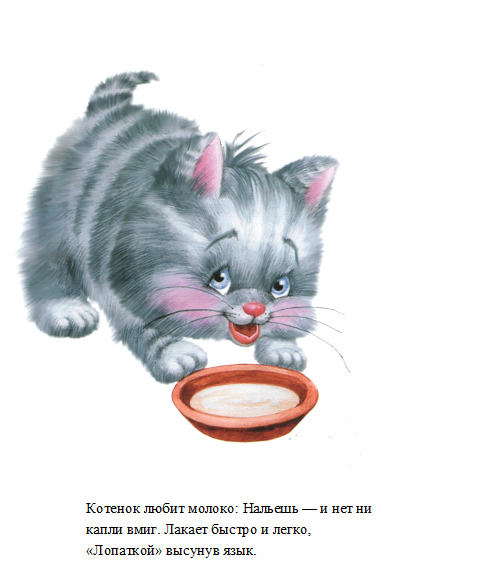 Необходимым условием формирования  звуковой культуры речи является наличие РППС
Наборы предметных картинок-карточек на каждый звук (в начале, в середине и в конце слова) или логопедические альбомы,
Картотека загадок,
Картотека потешек, чистоговорок, скороговорок, составленная по алфавитному принципу,
Комплексы артикуляционной гимнастики,
Комплексы пальчиковой гимнастики,
Пособия и комплексы упражнений развития физиологического и речевого дыхания,
Консультативный материал для родителей.
Развитие звуковой культуры речи на музыкальных занятиях
Особое внимание следует обратить на возможность использования музыкальных занятий в работе над звуковой культурой речи.
 Эта работа должна проводиться согласованно воспитателем и музыкальным работником, так как отдельные элементы музыкального занятия (слушание музыки, пение, музыкально-ритмические движения) развивают у детей речевой слух, речевое дыхание, голос, дикцию, темп, ритм и интонационную выразительность речи.
Развитию речевого слуха способствуют попевки, проводимые на различных звуках, пение песен, проведение игр-хороводов;
Развития речевого дыхания большое значение имеет пение. Оно приучает детей рассчитывать выдох на музыкальную фразу, не нарушая мелодии песни;
Попевки и песни приучают пользоваться естественным голосом без напряжения и крика, вырабатывают умение владеть голосом; петь громко или тихо;
Пение дает также возможность вырабатывать у детей протяжное произнесение гласных звуков и четкое, внятное, но не утрированное произнесение согласных звуков, приучает детей ясно и четко, без лишнего напряжения произносить слова песни, т, е. помогает вырабатывать хорошую дикцию; 
Все части музыкального занятия способствуют развитию у детей нормального темпа и ритма, вырабатывают слитность и плавность речи, умение пользоваться интонационными средствами выразительности.
Спасибо за внимание !